The Shadows of Good Friday
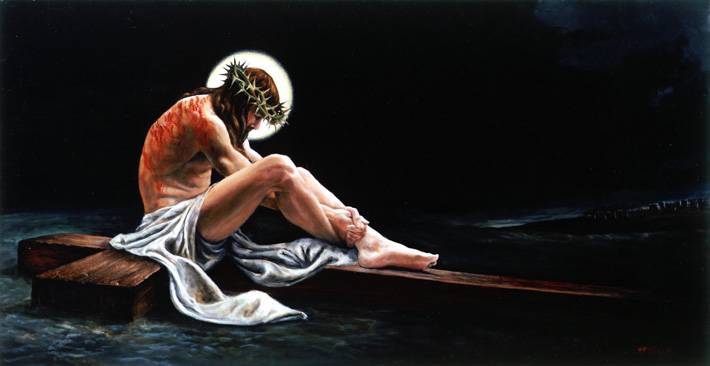 Christian Unity in John 17:20-26
Dr. Rick Griffith • Crossroads International Church • BibleStudyDownloads.org
One day left…
[Speaker Notes: If you had but one day left to live, what would you do? 
I bet most of us would want to be with the people who matter the most to us—our family. Then I think we would tell them the things that matter the most to us —that we love them and what our aspirations are for their future after we're gone.]
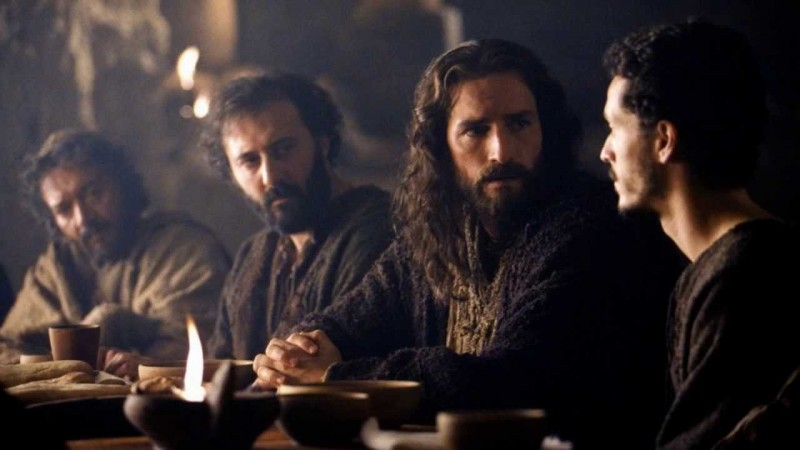 The "Family" of Jesus…
[Speaker Notes: Jesus was fully human, so he was not too far off from this depiction. Knowing he had less than a day to live, he sought to be with his "family" of disciples.]
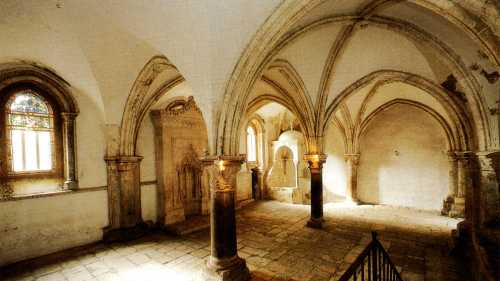 "An Upper Room"
[Speaker Notes: In an "upper room," he then poured into them the most valuable teaching he could.]
Overview of John's Gospel
107
[Speaker Notes: We call it the "Upper Room Discourse" and we find this in John 13–17 at the heart of John's gospel.]
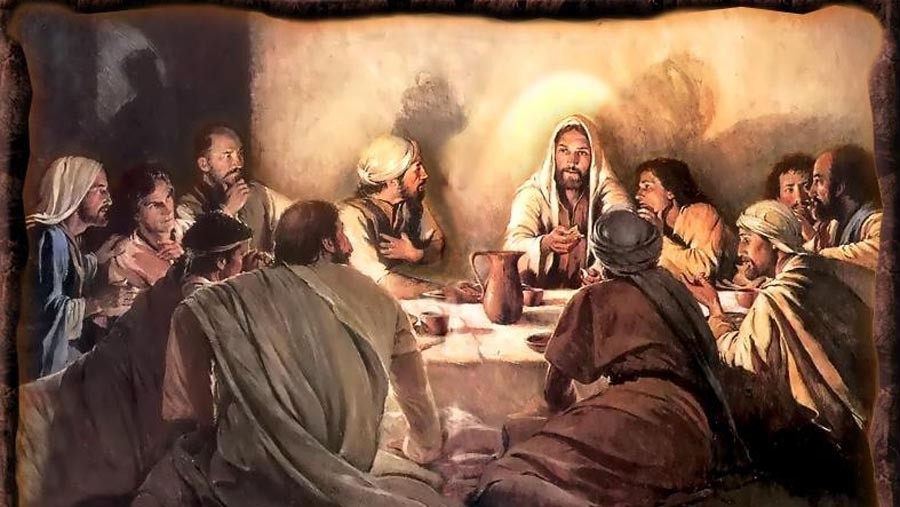 The Upper Room Discourse (John 13–17)
[Speaker Notes: This is Jesus' longest sermon in the gospels. He tells them be connected to him while hated by the world (13:1–16:4), be encouraged by another Comforter coming after Jesus in the person of the Holy Spirit (16:5-16), and be peaceful since their grief will turn to joy (16:17-33). Finally he prays for them (John 17).]
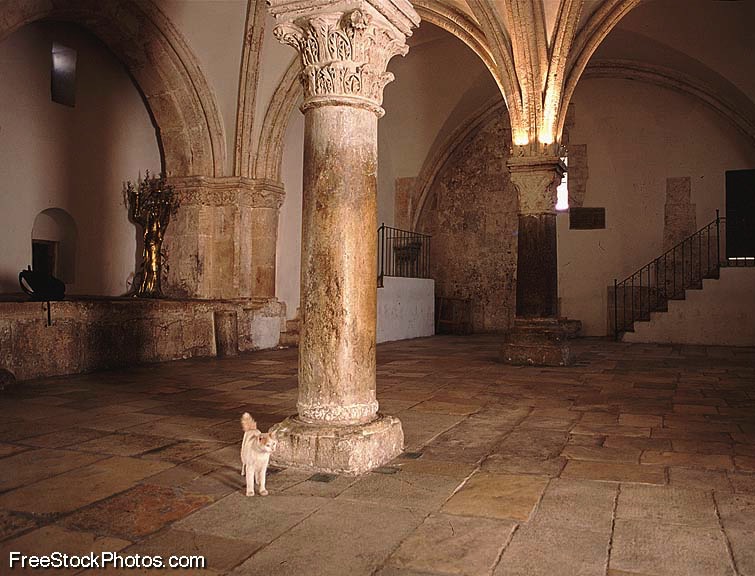 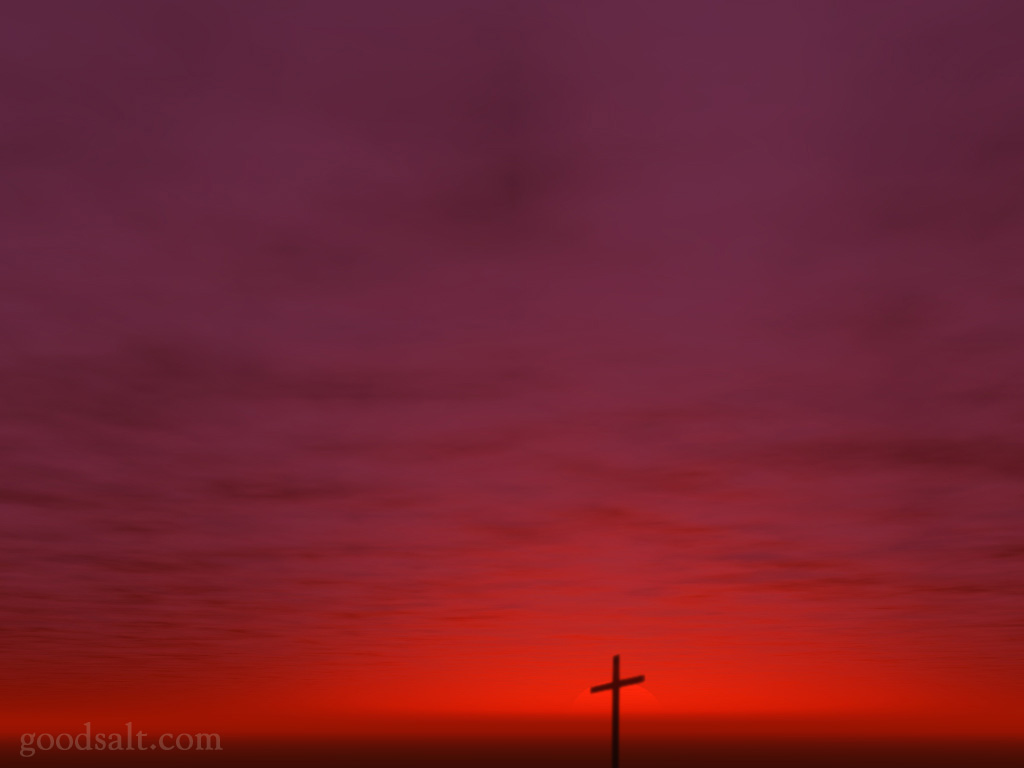 Christ's Prayer in John 17
"There is no voice which has ever been heard, either in heaven or in earth, more exalted, more holy, more fruitful, more sublime, than the prayer offered up by the Son to God Himself."
––Philip Melanchthon
[Speaker Notes: The Discourse ends with Jesus' longest prayer in the gospels. Melanchthon says…]
Widening Circle of Christ's Prayer
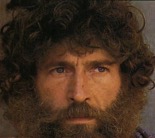 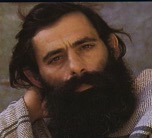 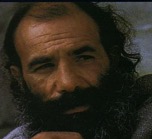 Peter
John
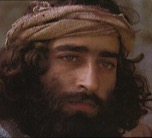 James
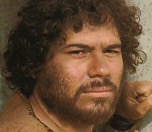 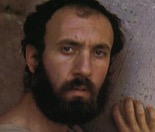 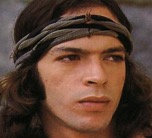 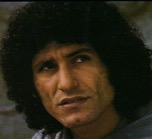 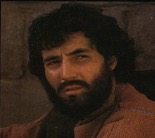 Thaddeus
Bartholomew
James bar Alphaeus
Andrew
Thomas
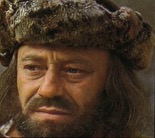 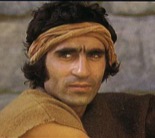 Philip
Matthew
Simon the Zealot
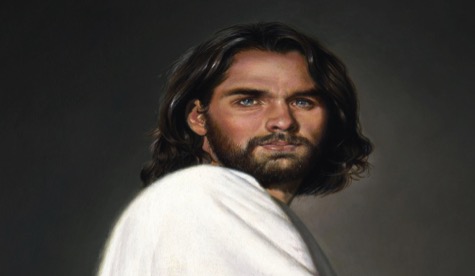 For Himself
For Disciples
For All Believers
[Speaker Notes: Here Jesus prays a threefold prayer for Himself, His disciples, and for all believers. 
• In verses 1-5 Christ prays for Himself that God would glorify Him in His completion of His mission through His vicarious death. 
• In verses 6-19 Christ prays that His disciples might have God's protection and sanctification while they remain in the world. 
• Today's text in verses 20-26 concerns the last section of Christ's prayer that relates to us as a part of all believers.]
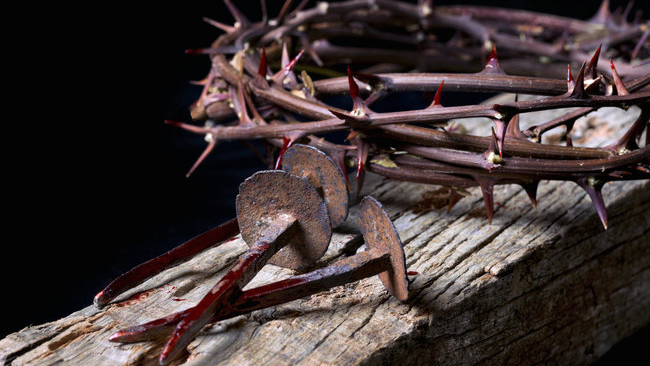 What was most important to Jesus as he anticipated the cross?
[Speaker Notes: What was most important to Jesus as he anticipated the cross?]
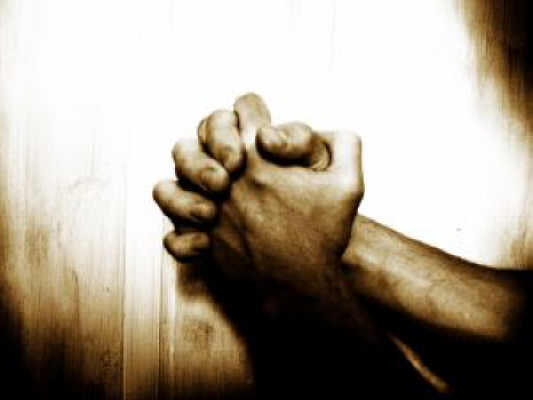 Jesus prayed for our unity (John 17)
[Speaker Notes: Today we will focus on the end of his prayer where he prays for our unity.]
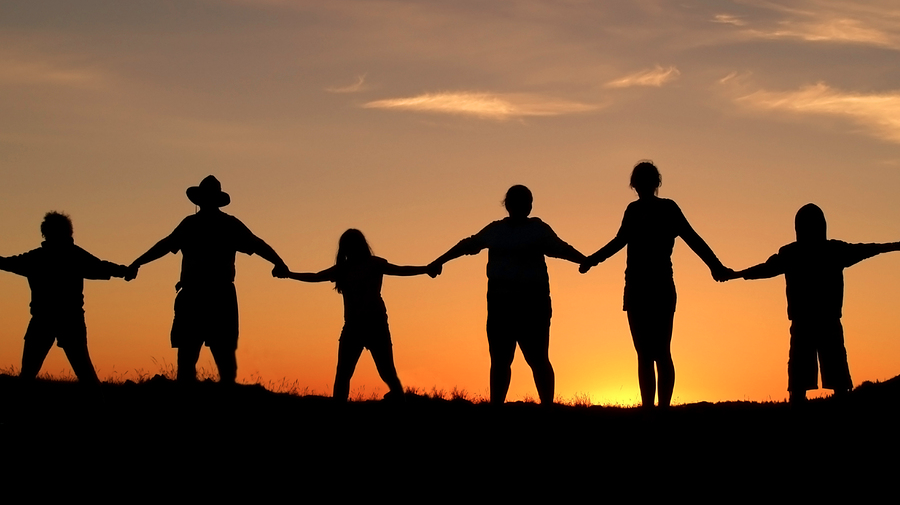 What is Unity?
[Speaker Notes: But what does unity look like?]
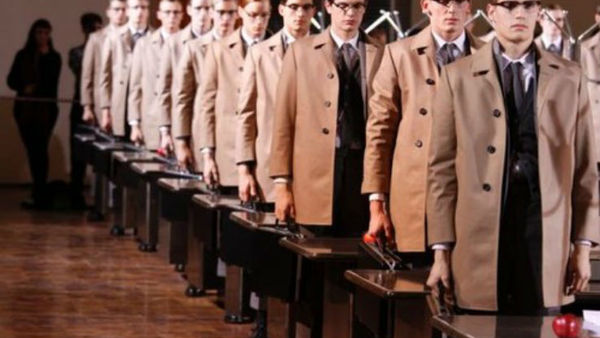 Uniformity
[Speaker Notes: Well, unity is not the same as uniformity. Many of us have worn uniforms at work, in the military, on sports teams, or some other team.
We are too painfully aware that just looking the same doesn't mean unity!]
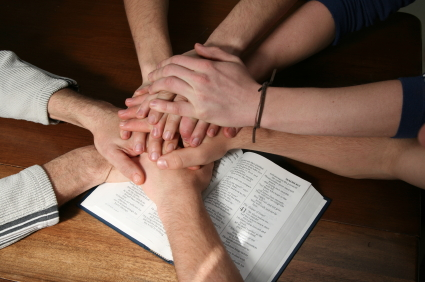 Why Unity?
Three reasons for unity…
[Speaker Notes: But why is unity so important that Christ would make it His final prayer for the saints?  (Subject).  
Today we will see three reasons Jesus gives for us to be united. 
Verses 20-23 tell us that first motivation for unity is because…]
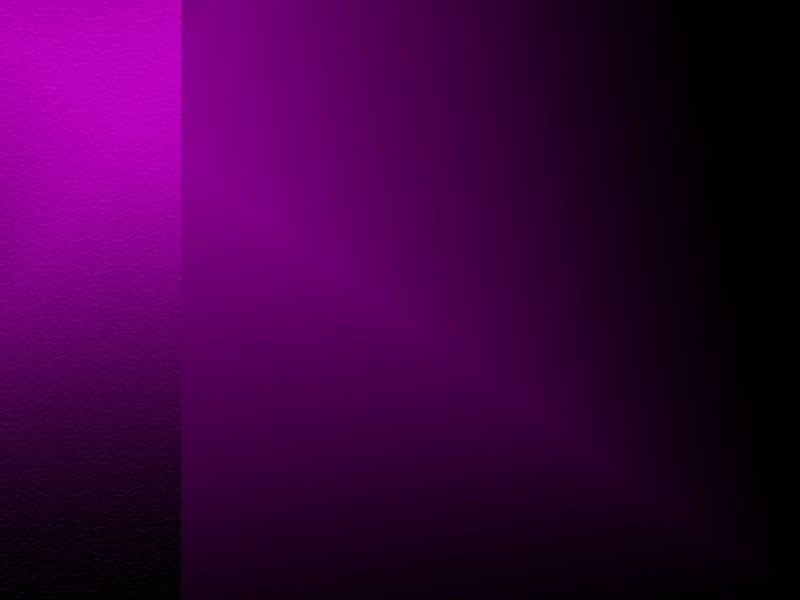 Unity
I. Unity grows the church (20-23).
[Speaker Notes: When believers get along with one another, the church increases.]
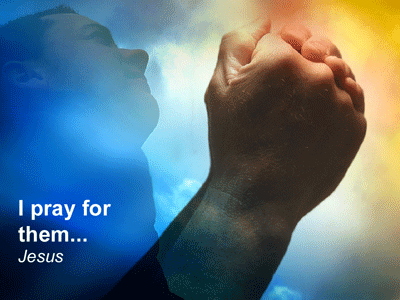 "My prayer is not for them alone. I pray also for those who will believe in me through their message" (17:20 NIV)
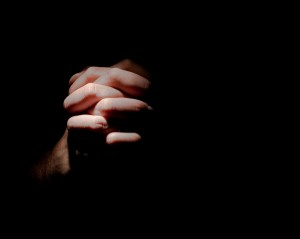 "that all of them may be one, Father, just as you are in me and I am in you" (17:21a NIV)
= Three-unity
The Trinity
GOD
Father
is
is not
is not
is
is
Son
Spirit
is not
H. Wayne House, Charts of Christian Theology and Doctrine, p. 45
[Speaker Notes: Our model for unity is the first and second members of the Trinity (20-21a). 
Can you imagine the Father and the Son arguing over roles and responsibilities?
"Hey Father!  I don't like this idea of dying on a cross.  Count me out.  If you think it's necessary, then you do it yourself!"
The Father replies, "No way!" and the Spirit agrees, adding, "And what this stuff about me having to give everyone gifts?  What a hassle!  I hate shopping!"
• In fact, "Trinity" really means "three-unity."  Three persons of the Godhead have differing roles but work together in complete unity.]
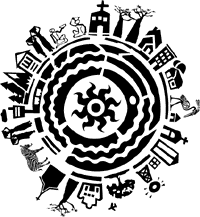 "that all of them may be one, Father, just as you are in me and I am in you. May they also be in us so that the world may believe that you have sent me. 22I have given them the glory that you gave me, that they may be one as we are one: 23I in them and you in me. May they be brought to complete unity to let the world know that you sent me and have loved them even as you have loved me" (21b-23 NIV).
[Speaker Notes: Likewise, our unity shows the world that Christ is from God (21b-23). 
In my NIV text verses 20-23 comprise 5 sentences, which makes it hard to tell where the emphasis is in this section.  But actually, the Greek text has only 2 sentences—verses 20-21 and verses 22-23, both of which have as their final idea "that the world may believe" and "to let the world know."  The result of unity is evangelism!]
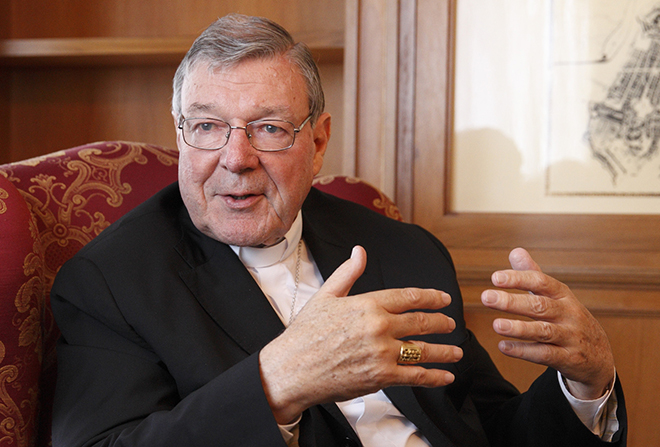 Interview of a Catholic Leader
[Speaker Notes: Some years back [1993], a British reporter asked a Catholic leader on the growth of evangelicals in the UK, "Are you concerned about this incredible growth among the evangelicals?" "No," came the firm reply.  "Why not?" the reporter pressed.  "I'm not concerned that the evangelicals have growth to 17 million here," the Catholic leader said.  "I won't be concerned—that is, unless they decide to unite."]
The City-State of Singapore
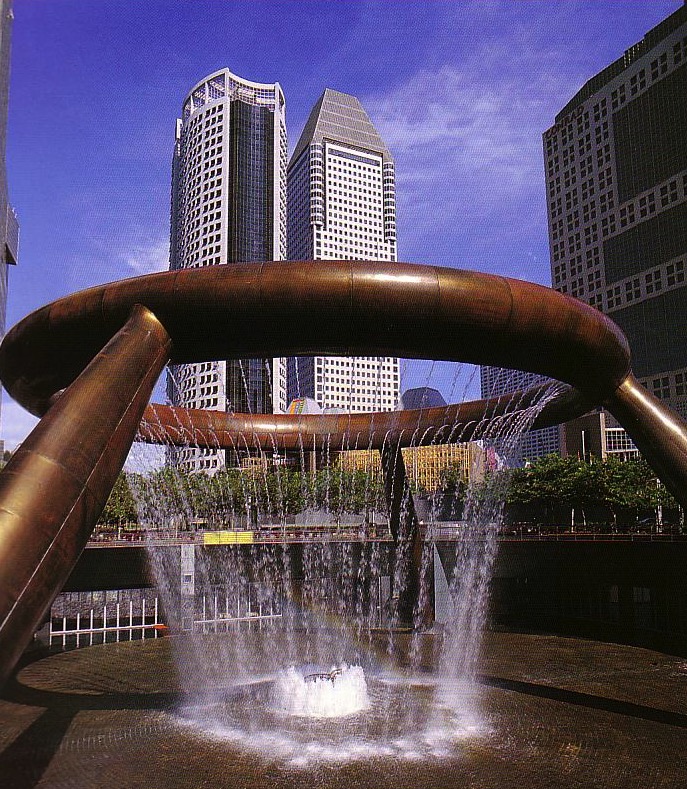 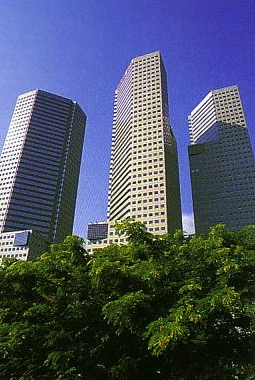 [Speaker Notes: In contrast, where there is unity, the world believes—like verses 21b and 23b say.
I think one reason the church in Singapore has grown in recent years is because it has learned something about unity despite race and language groups.  Of the 4 major language groups in Singapore, 3 have been effectively reached: English, Mandarin, and Tamil.]
Multi-cultural • Multi-ethnic • Multi-religious
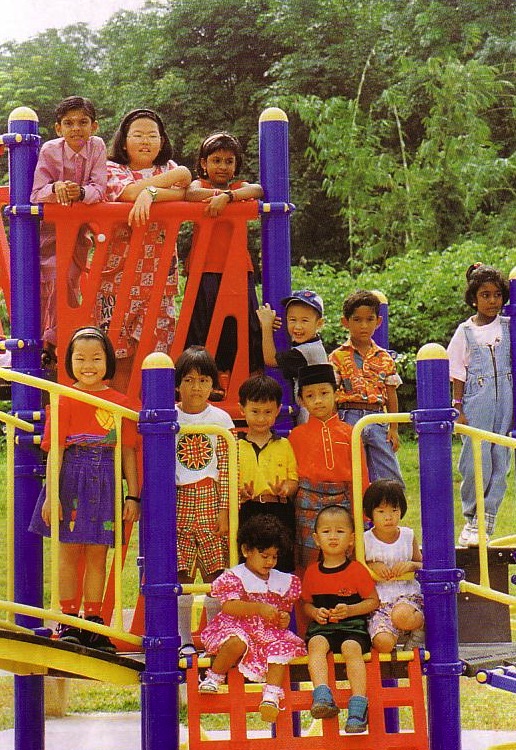 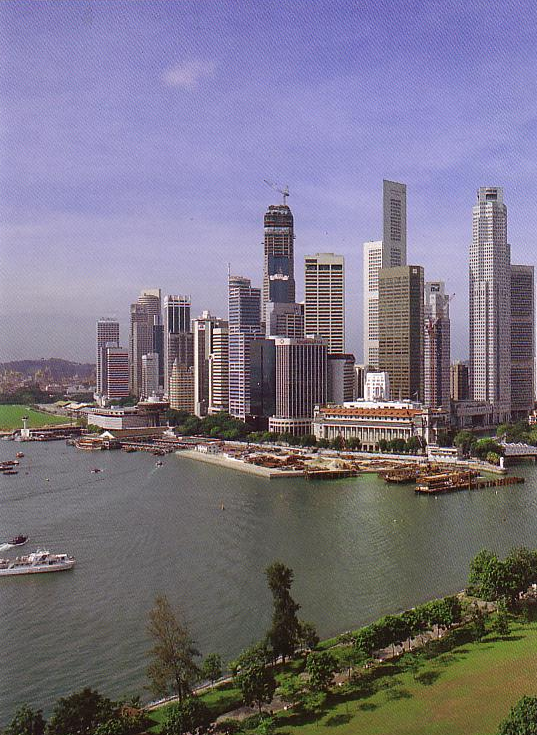 99% of Hindus are Indian
99% of Buddhists are Chinese
99% of Muslims are Malay
Only Christians effectively cross racial lines though Malays are still unreached
[Speaker Notes: • Did you know that 99% of Hindus are Indian
• 99% of Buddhists here are Chinese, and
• 99% of Muslims are Malay?  
• In contrast, only Christians have reached across ethnic lines with 79% Chinese, 8% Indian, a half percent Malay, and 13% other groups.  
Sure, we have a way to go, but I can't help but think that non-Christians have taken a more serious look at Christianity given the unity amidst diversity across racial and language lines.]
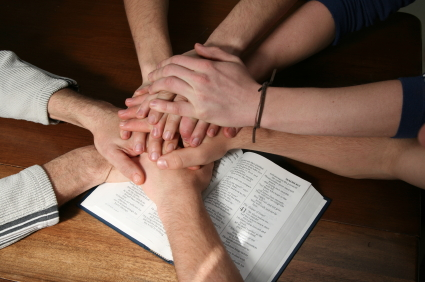 Unity
Three reasons for unity
[Speaker Notes: I said Christ addresses three reasons for unity in today's text.]
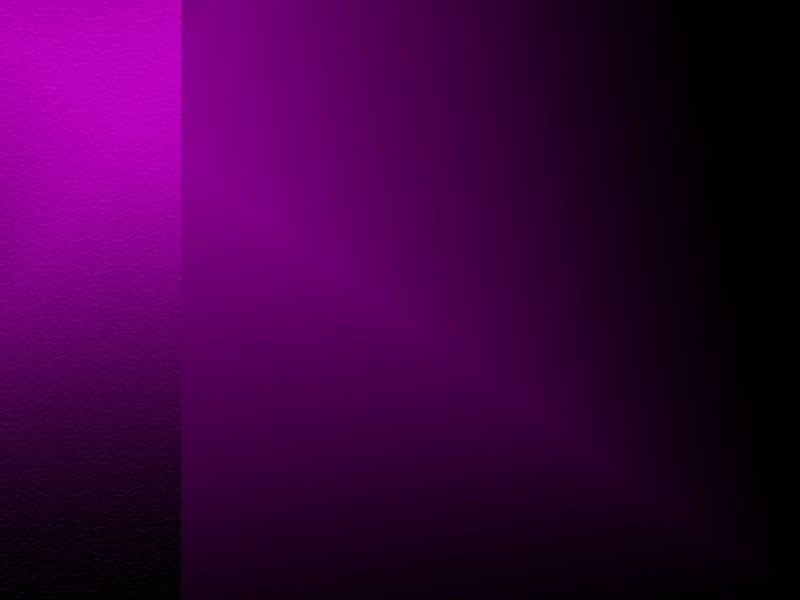 Unity
I. Unity grows the church (20-23).
II.  We'll be united in heaven forever—so let's start agreeing now (24).
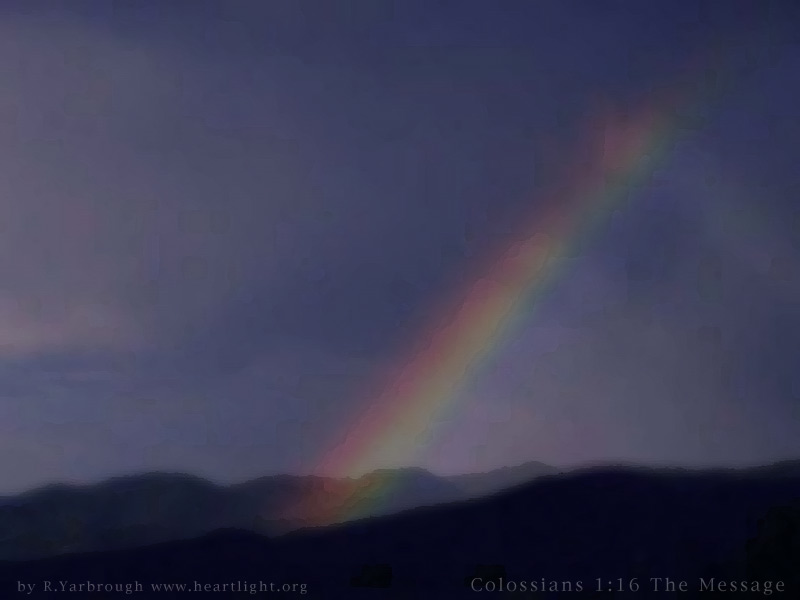 [Speaker Notes: We'll be in glory together—so let's show some of that glory now.]
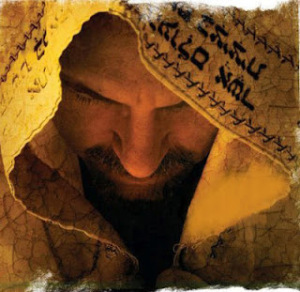 "Father, I want those you have given me to be with me where I am, and to see my glory, the glory you have given me because you loved me before the creation of the world" (17:24 NIV).
[Speaker Notes: Christ prayed that true Christians would "be with me where I am."  What does He mean?  He was right there, wasn't He?  And weren't the disciples already there?  Of course.
Here we see Jesus using the present tense to refer to something actually future.  He does the same thing in verse 11 which literally reads, "I am in the world no longer," even though He was still there.
Christ is looking to the future with such certainty that He speaks of it in the present.  The disciples hadn't seen His glory yet, in that He was confined to a human body.  But they would see it—they'd all see it together.]
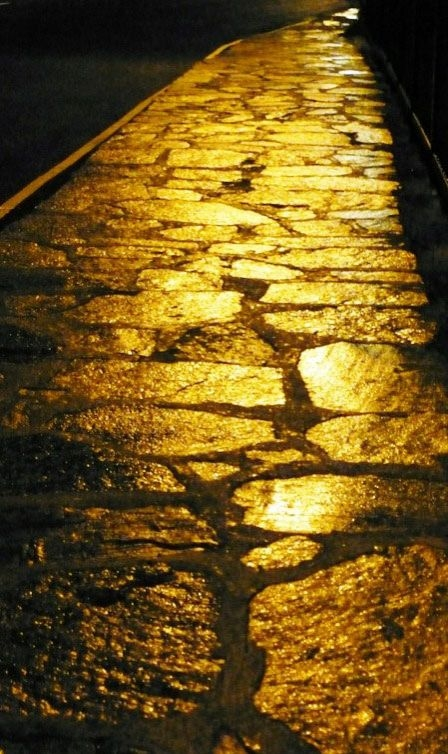 Finding Directions in Heaven?
[Speaker Notes: I think the implication here is that since we'll be united forever in heaven, this should show down here as well.
Can you imagine in heaven trying to find your way around: "Let's see, here we are in the Presbyterian precinct.  But where's Assemblies Avenue?  Oh, OK, I see it here on the map—after Baptist Boulevard, Lutheran Lane, Reformed Road, Charismatic Crescent, and on the tip of Pentecostal Point!"  
No way!  We're all one family there.  We'll keep our same race—you'll still be Chinese—but we won't be separated by a denominational distinctive!]
SINGAPORE BIBLE COLLEGE
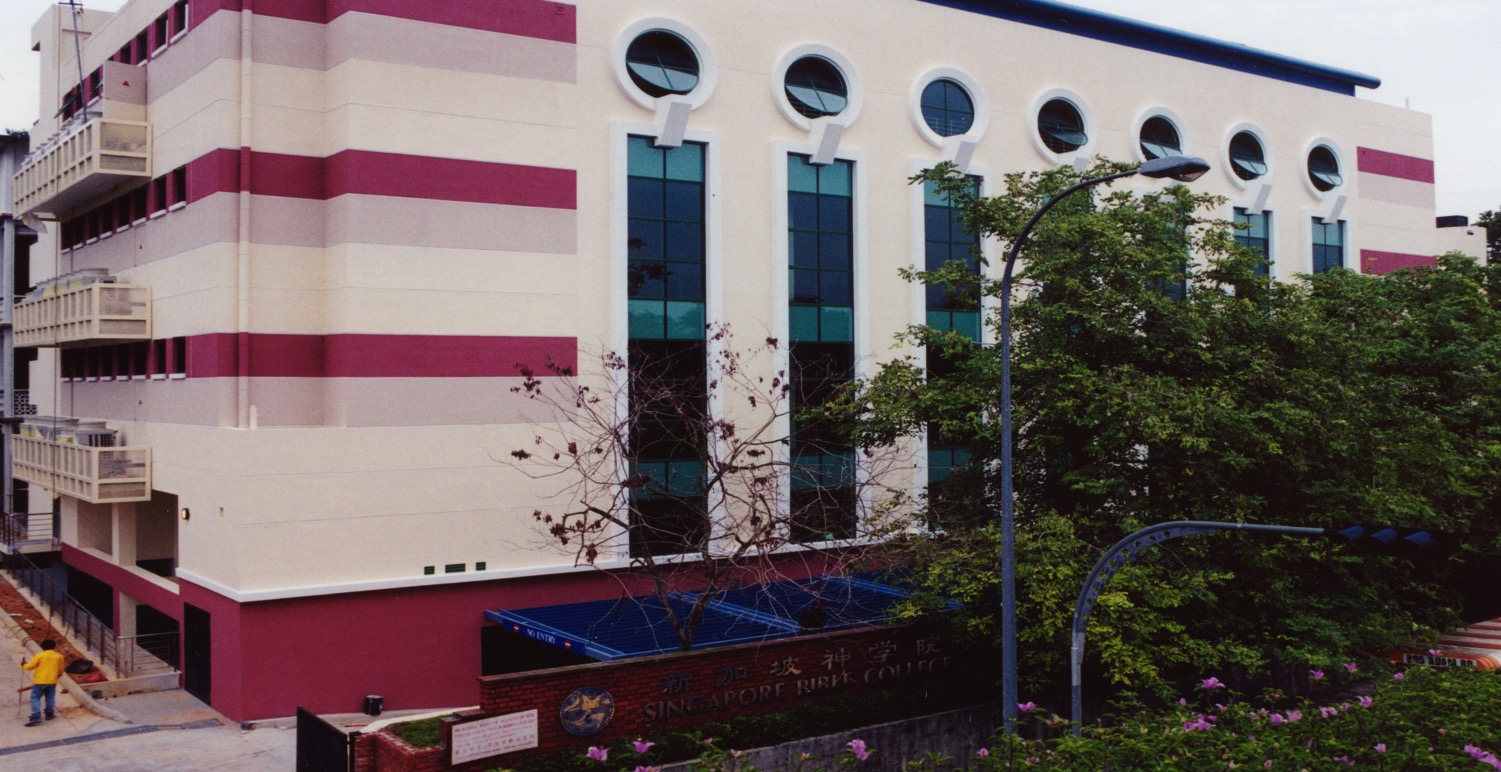 [Speaker Notes: One of the best tastes of earthly unity before heavenly bliss is Singapore Bible College.  Once I was teaching at SBC on the Book of Job.  As I shared how different cultures explained the reasons for suffering, I asked a Pakistani student to share how Pakistani Muslims explain pain, then I asked an Indian student, "How do Indians view suffering?"]
SBC Schools
Chinese
Music
Counseling
English
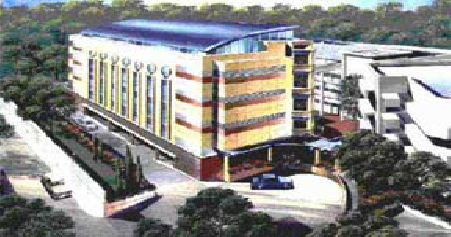 Established 1952
31 Full-time Faculty
500 Students
25 Denominations
25 Countries
29 Languages
[Speaker Notes: It suddenly occurred to me that our class not only had students from Pakistan and India, but also from Malaysia, Philippines, Myanmar, Korea, Indonesia, Hong Kong, and Singapore—in one class!  SBC has 500 students from 25 nations and 20 denominations and functions as a genuinely diverse but equally genuinely united fellowship.]
Church Unity
When should we not work together?
[Speaker Notes: But I should give one word of caution.
Genuine spiritual unity is possible only with genuine believers.]
"
136
What does 2 Cor. 6:14-7:1 mean?
"Don't team up with those who are unbelievers. How can righteousness be a partner with wickedness? How can light live with darkness? 15What harmony can there be between Christ and the devil? How can a believer be a partner with an unbeliever? 16And what union can there be between God's temple and idols? For we are the temple of the living God."
"
136
What does 2 Cor. 6:14-7:1 mean?
"As God said:
		'I will live in them
		and walk among them.
		I will be their God,
		and they will be my people. 
17Therefore, come out from among unbelievers, and separate yourselves from them, says the Lord' 
(2 Cor. 6:16-17)
"
136
What does 2 Cor. 6:14-7:1 mean?
"Don't touch their filthy things,
 and I will welcome you. 18And I will be your Father, and you will be my sons and daughters, says the Lord Almighty."
1Because we have these promises, dear friends, let us cleanse ourselves from everything that can defile our body or spirit. And let us work toward complete holiness because we fear God" (2 Cor. 6:17–7:1)
"
136
What does 2 Cor. 6:14-7:1 mean?
"The direct commands to separate from other people are always commands to separate from unbelievers, not from Christians with whom one disagrees… There are no direct New Testament commands to separate from Christians with whom one has doctrinal differences (unless those differences involve such serious heresies that the Christian faith itself is denied)."	

Wayne Grudem, Systematic Theology, 877
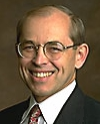 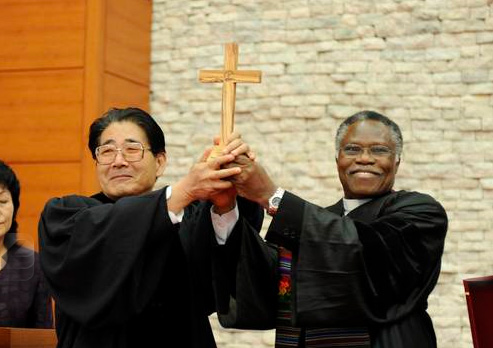 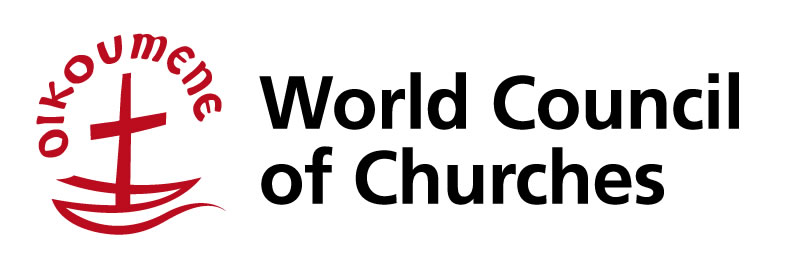 World Council of Churches
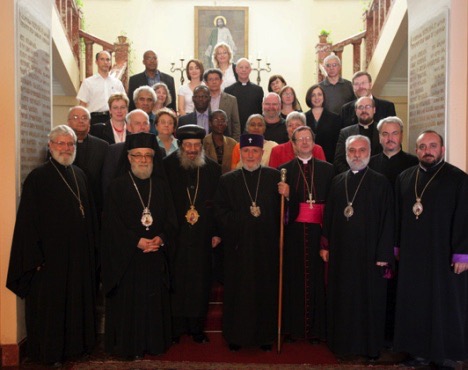 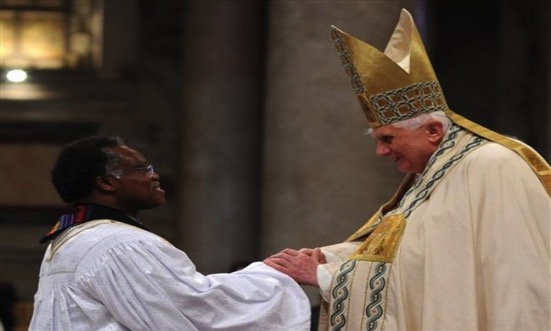 "It is better to be divided by truth than to be united by error"
[Speaker Notes: The WCC has over 250 Protestant, Catholic, Anglican, and Eastern Orthodox churches—but does it have biblical unity?  No, it has organizational, external unity—but no spiritual, internal unity in the biblical sense.  In fact, at the World Parliament of Religions in Chicago in 1993 the WCC encouraged its member denominations to open its arms to African shamans, Hindus, Muslims, Buddhists, and witch doctors! 
• Another leader correctly noted, "It is better to be divided by truth than to be united by error."]
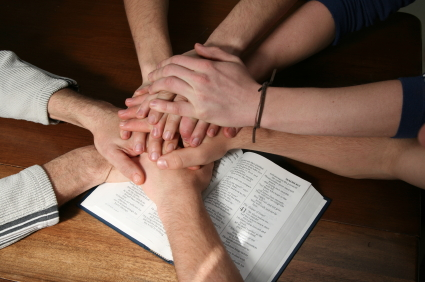 Unity
Three reasons for unity
[Speaker Notes: Christ's prayer up to this point highlighted two reasons He considered unity vital…]
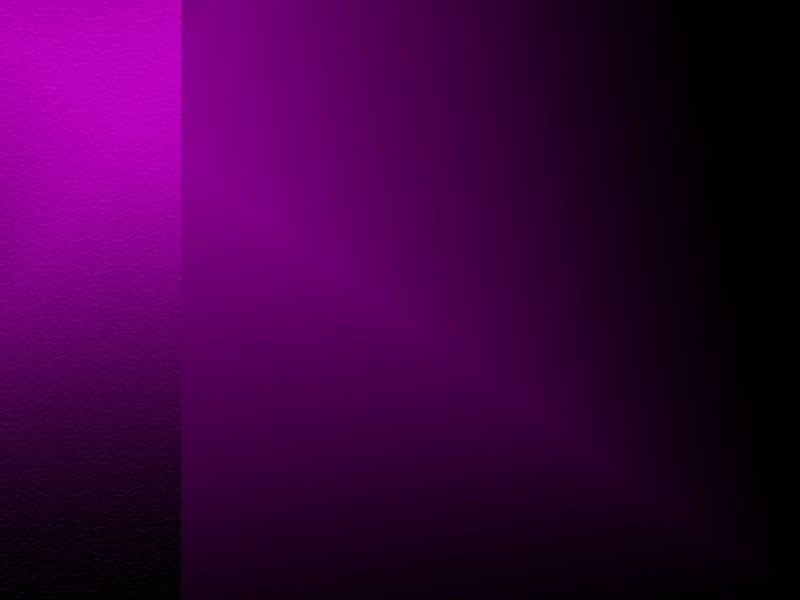 Unity
I. Unity grows the church (20-23).
II.  We'll be united in heaven forever—so let's start agreeing now (24).
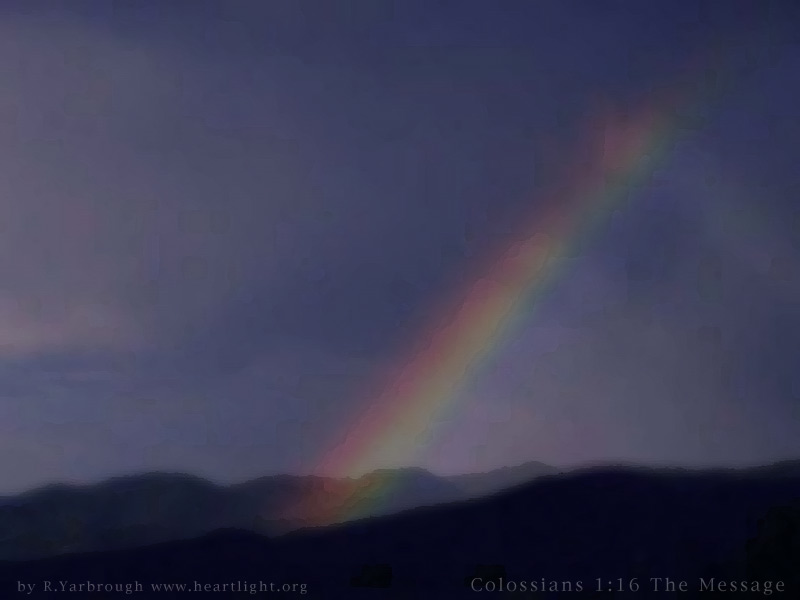 [Speaker Notes: We'll be in glory together—so let's show some of that glory now.]
III.   Unity shows love that attracts unbelievers (25-26).
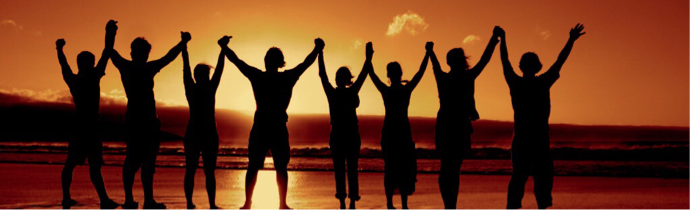 [Speaker Notes: United Christians draw others into the family through their love.]
"Righteous Father, though the world does not know you, I know you, and they know that you have sent me. 26I have made you known to them, and will continue to make you known in order that the love you have for me may be in them and that I myself may be in them" (17:25-26 NIV).
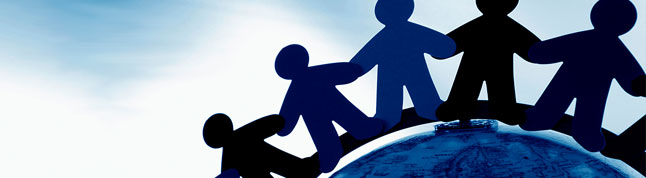 Two Boys
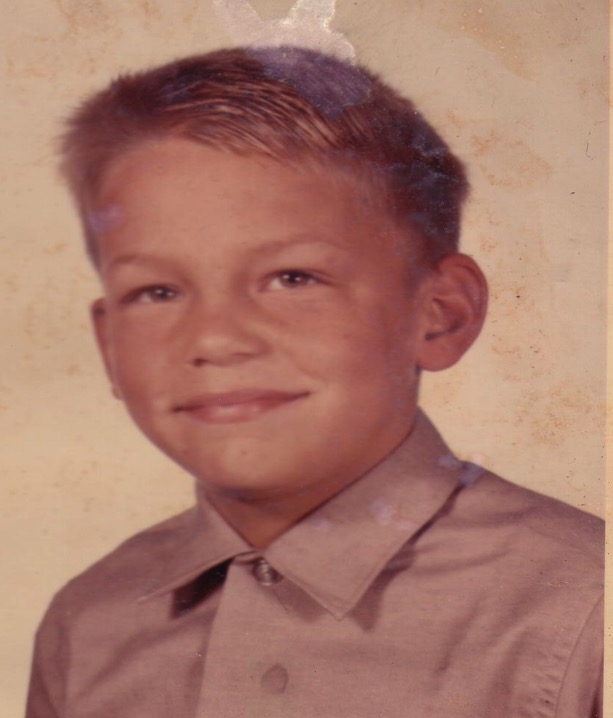 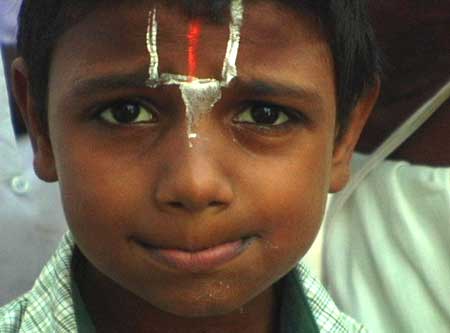 [Speaker Notes: A young boy grew up in a family where his mother prayed regularly to various gods, attended the festivals, went to the temple regularly.  However, his father was more philosophical.  Once the boy asked his father who God was, and his dad took him outside, pointed to the sky and said, "There—that's god.  And beyond that is god too!"  The mother's ritualistic beliefs and father's philosophical musings caused many arguments between them—so much so that the boy decided to abandon their religion for Christianity because he saw love among believers.  Lack of unity ruins one's testimony! 
Another young boy grew up in a "free thinker" family.  His mother and father divorced when he was four, his mother remarried, and his step father and mother fought continually.  They too divorced, and a third marriage began that was equally traumatic.  One day the boy visited a school friend's house.  The difference was amazing!  No one threw things, the parents didn't argue, the father was a spiritual leader in the home, they all prayed together, there was a genuine peace and unity which made this boy want to visit that home time and again.  He did.  He ended up going to church with the family and soon accepted Christ.  He even became a missionary for 28 years.  And he's speaking to you right now.
• I have seen what Christian unity can do in my own life.  I've also seen the devastating effects of disunity over the simplest issue.]
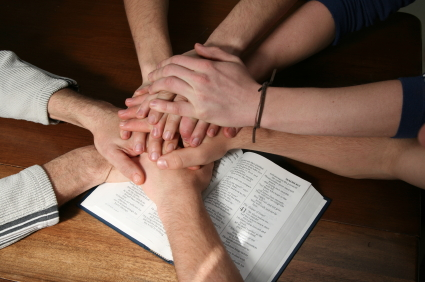 Unity
Why is unity important?
[Speaker Notes: So why is unity so important that Christ would make it His final prayer for the saints?]
Main Idea
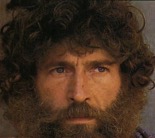 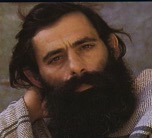 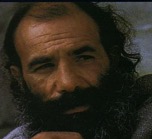 Peter
John
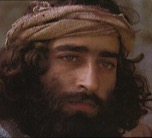 James
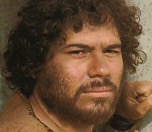 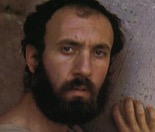 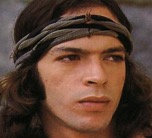 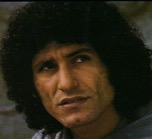 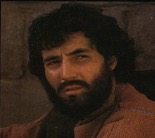 Thaddeus
Bartholomew
James bar Alphaeus
Andrew
Thomas
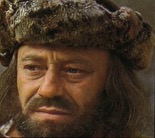 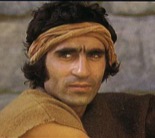 Philip
Matthew
Simon the Zealot
Christian unity is evangelistic!
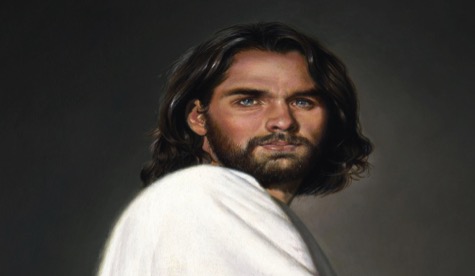 [Speaker Notes: Here is the key idea of what Jesus said: Christian unity is evangelistic (MI).  When believers stick together, non-believers want to stick with them.  Jesus said people that will come to Christ when they see that believers can get along.]
Mahatma Gandhi (1869-1948)
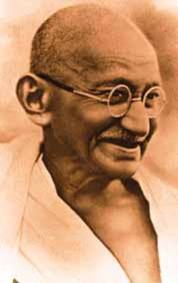 "I would become a Christian
—if it weren't for Christians."
[Speaker Notes: Unbelievers are also repulsed by disunity.  Mahatma Gandhi was tremendously drawn to Jesus Christ and His teachings, but after seeing how Christians treated each other he said, 
• "I would become a Christian
• —if it weren't for Christians."]
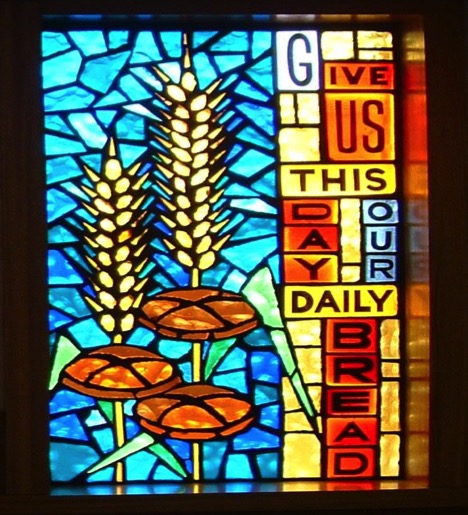 "In essentials, unity;	In non-essentials, liberty;	In all things, charity."
––Philip Melanchthon
[Speaker Notes: The great reformer, Philip Melanchthon, put it this way…]
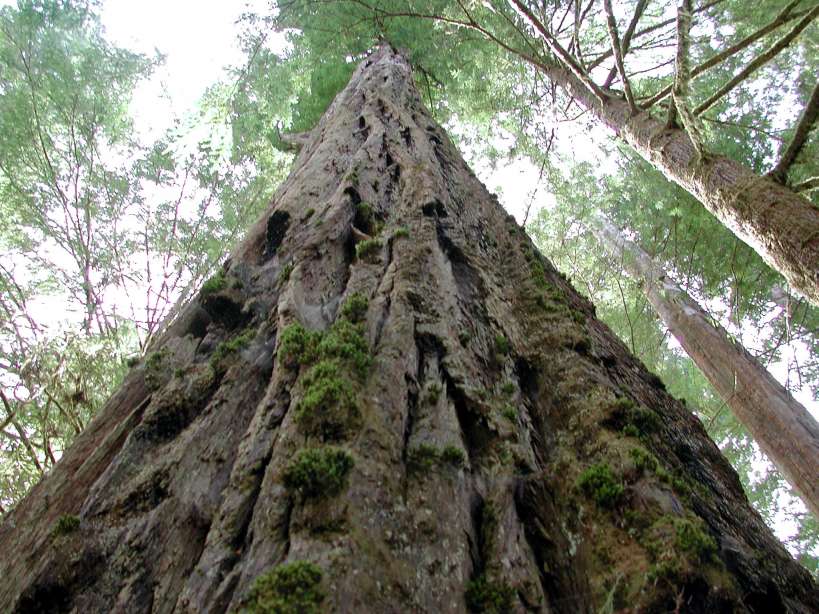 The Great Redwood Sequoias
[Speaker Notes: I grew up in Northern California with great redwood sequoia forests, the largest trees in the world. One scholar notes of them, "Redwoods are noted for age, beauty, and fine wood.]
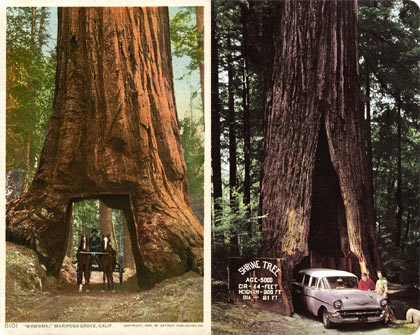 The Great Redwood Sequoias
[Speaker Notes: But one unusual characteristic of the redwoods is their tendency toward unity. Two redwoods may grow up together several feet apart, and then after 50 or 100 years the trees begin to touch.]
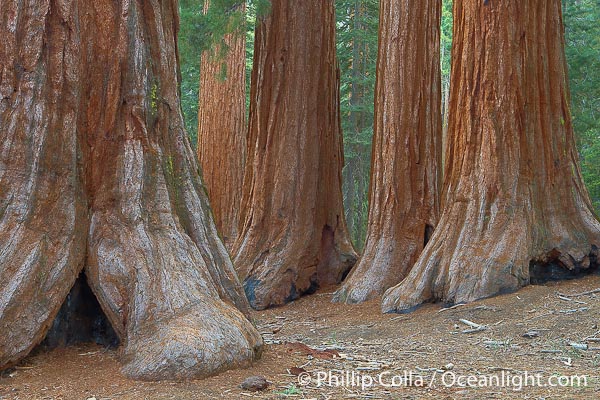 The Great Redwood Sequoias
[Speaker Notes: Quite often the bark begins to overlap and fill out so that the two trees ultimately become one!]
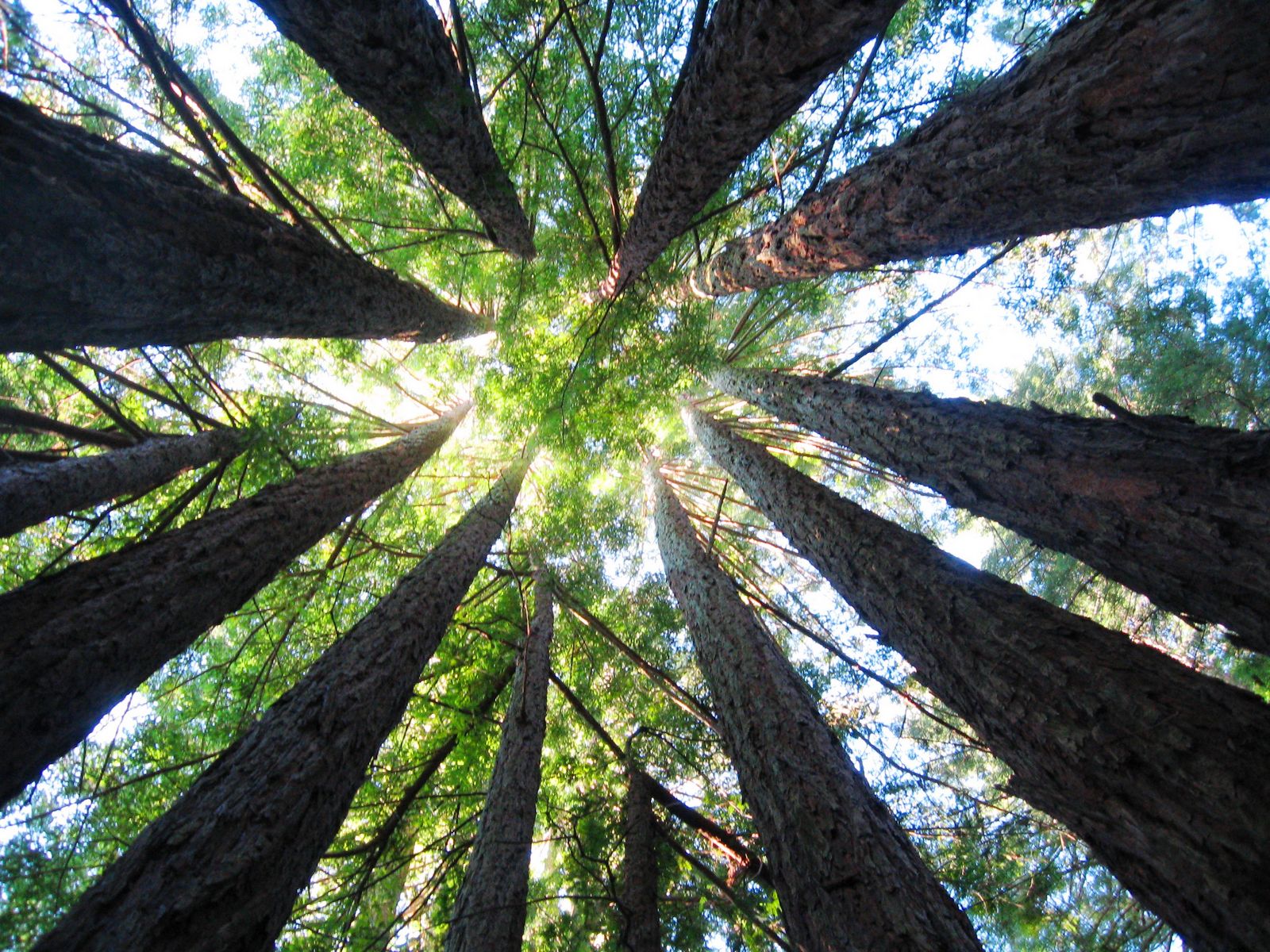 The Great Redwood Sequoias
[Speaker Notes: There are cases where a dozen trees have sprung up from the outer roots of a tree that has fallen and have formed a perfect circle. After several centuries these trees have grown together so that outwardly they appear as a single giant tree!" 
"In keeping with Christ's prayer, the goal of the body of Christ should be to grow into such a unity that the world will recognize us as one. The display of such unity in our individualistic society will be a testimony to the world of the divine Person and work of Christ." 

J. Carl Laney, Marching Orders, 156, emphasis his]
Black
[Speaker Notes: Can we bow together and take some time for reflection and prayer?
Do non-Christians hear you share about conflicts between believers?  How have they responded?  Are you surprised?
Are you a team player with all other believers—or at odds with someone?  Are you willing to deal with this so Satan cannot use it for his advantage?
Does Jesus' death for all people really unite you with other believers? Do you bring people together or divide them?
Prayer]
Get this presentation and script for free!
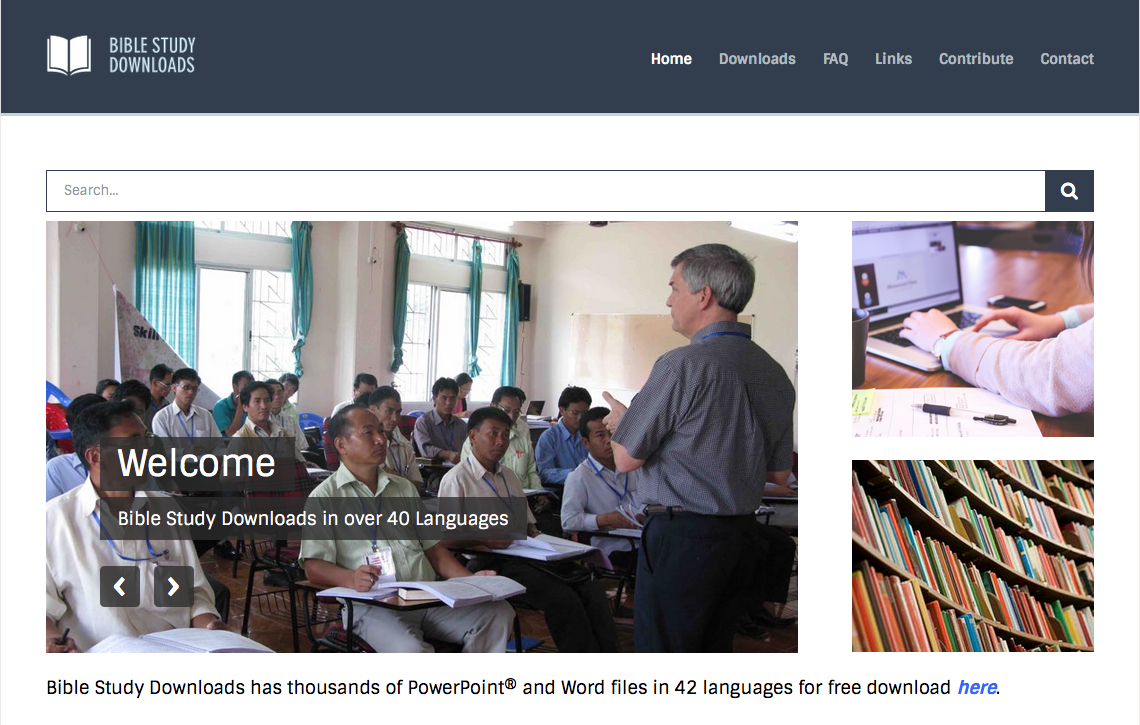 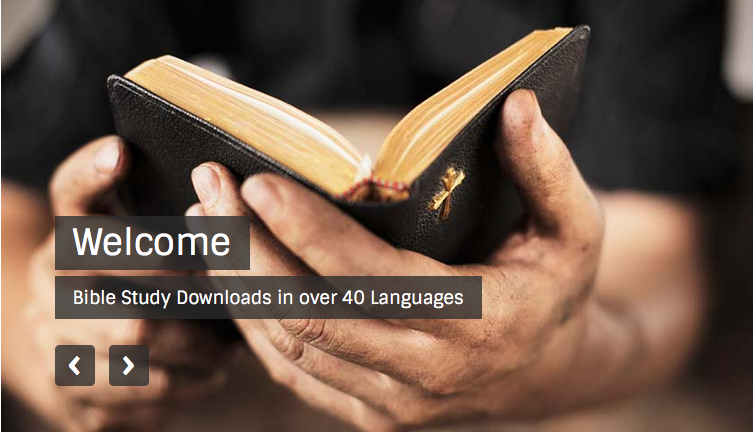 NT Preaching link at BibleStudyDownloads.org
[Speaker Notes: NT Preaching (np)]